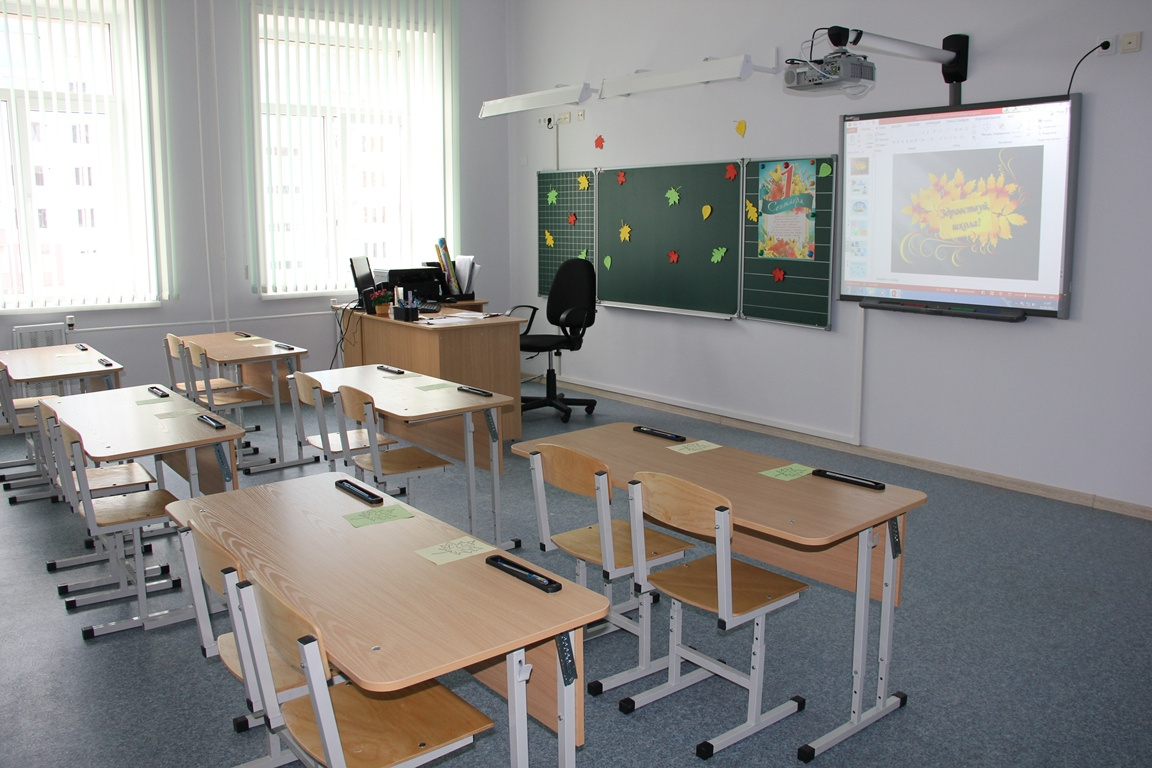 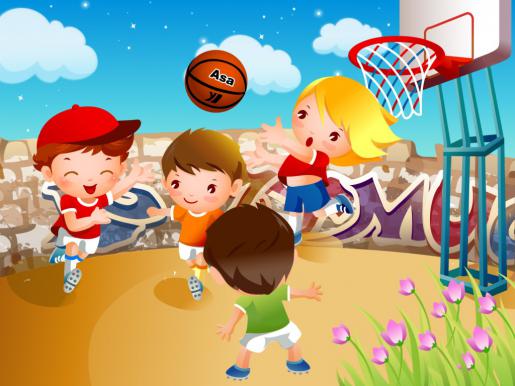 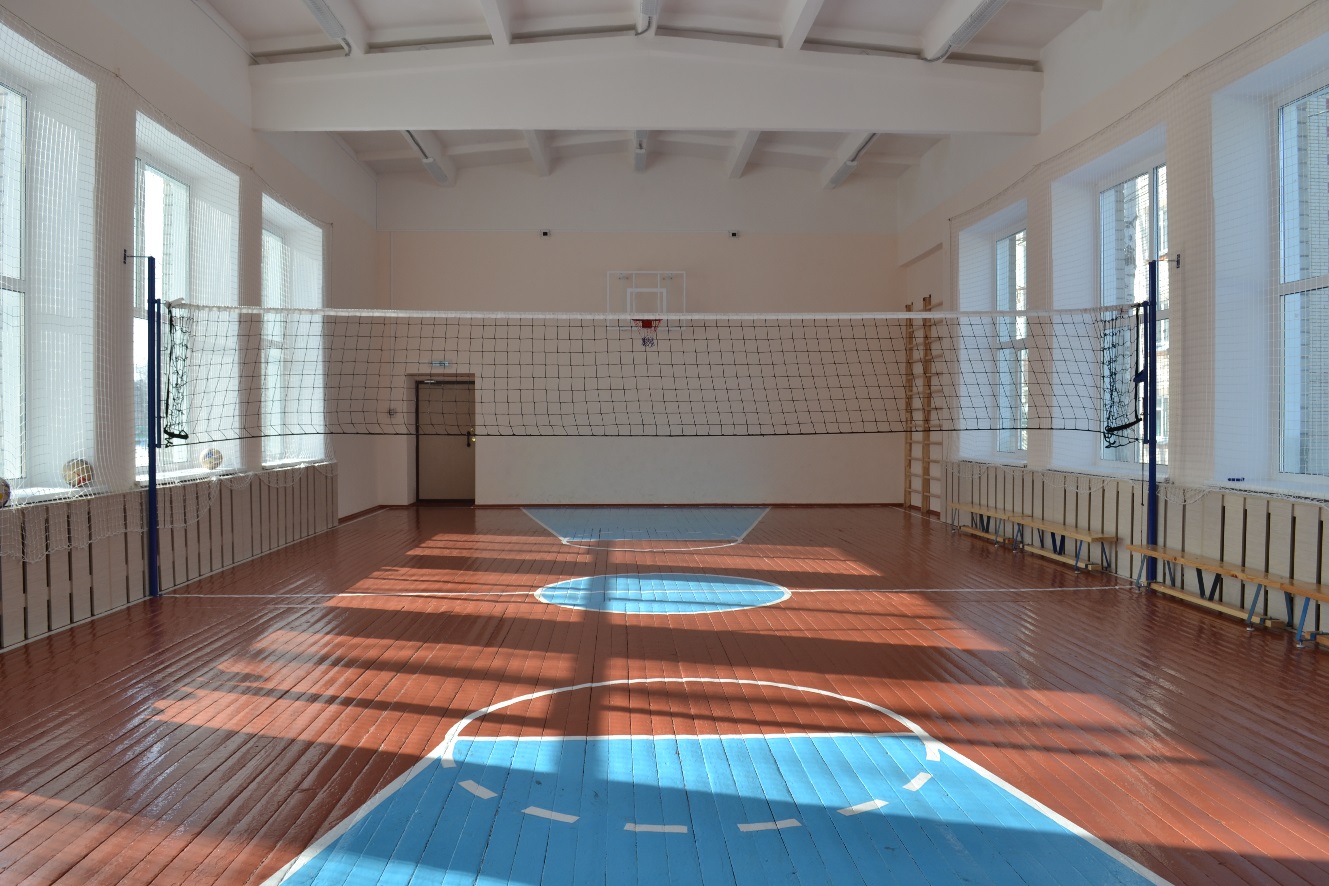 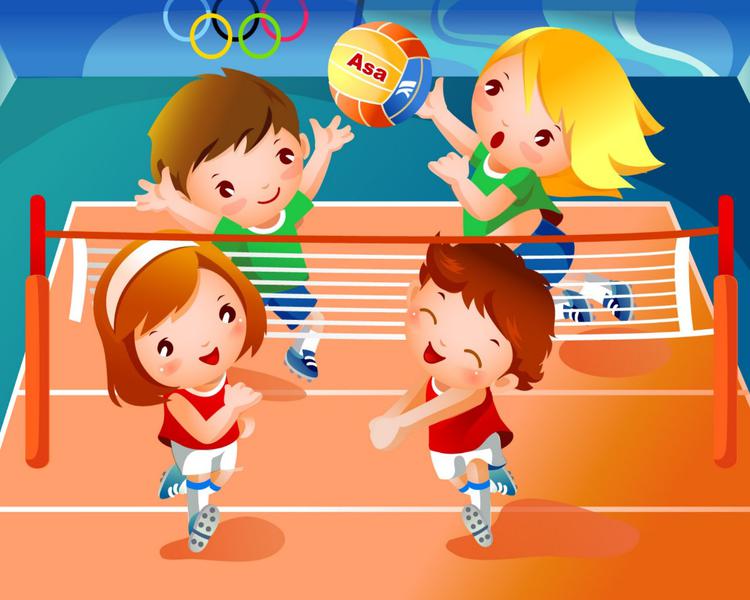 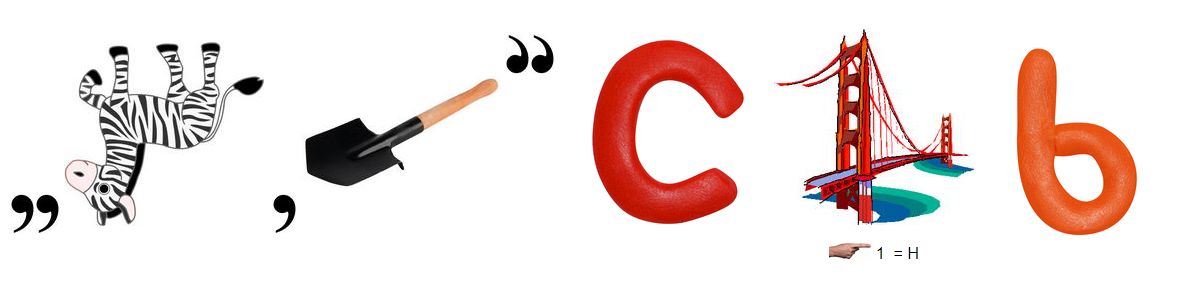 А)
Б)
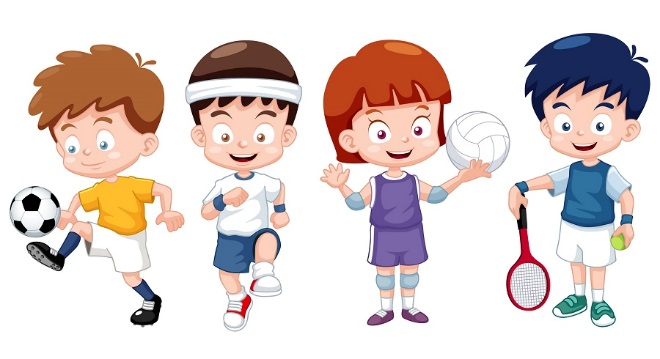 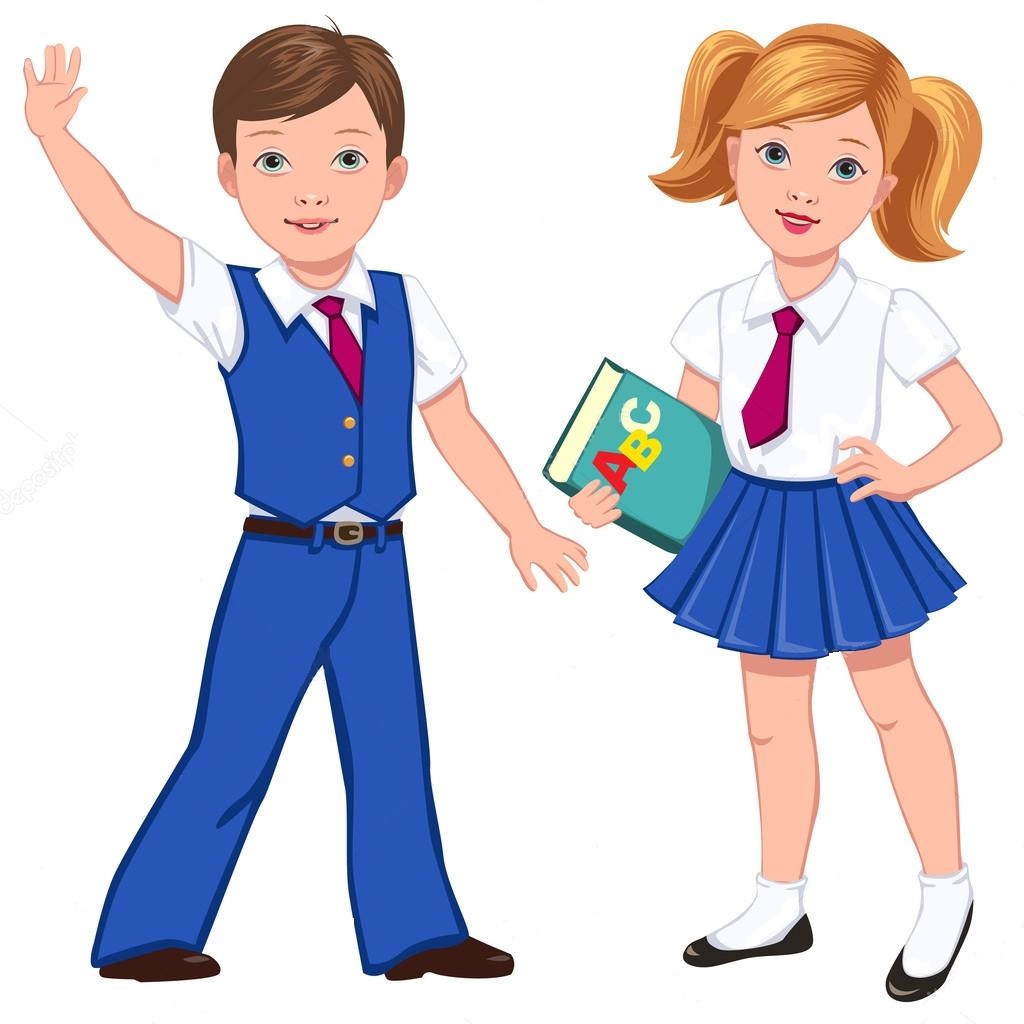 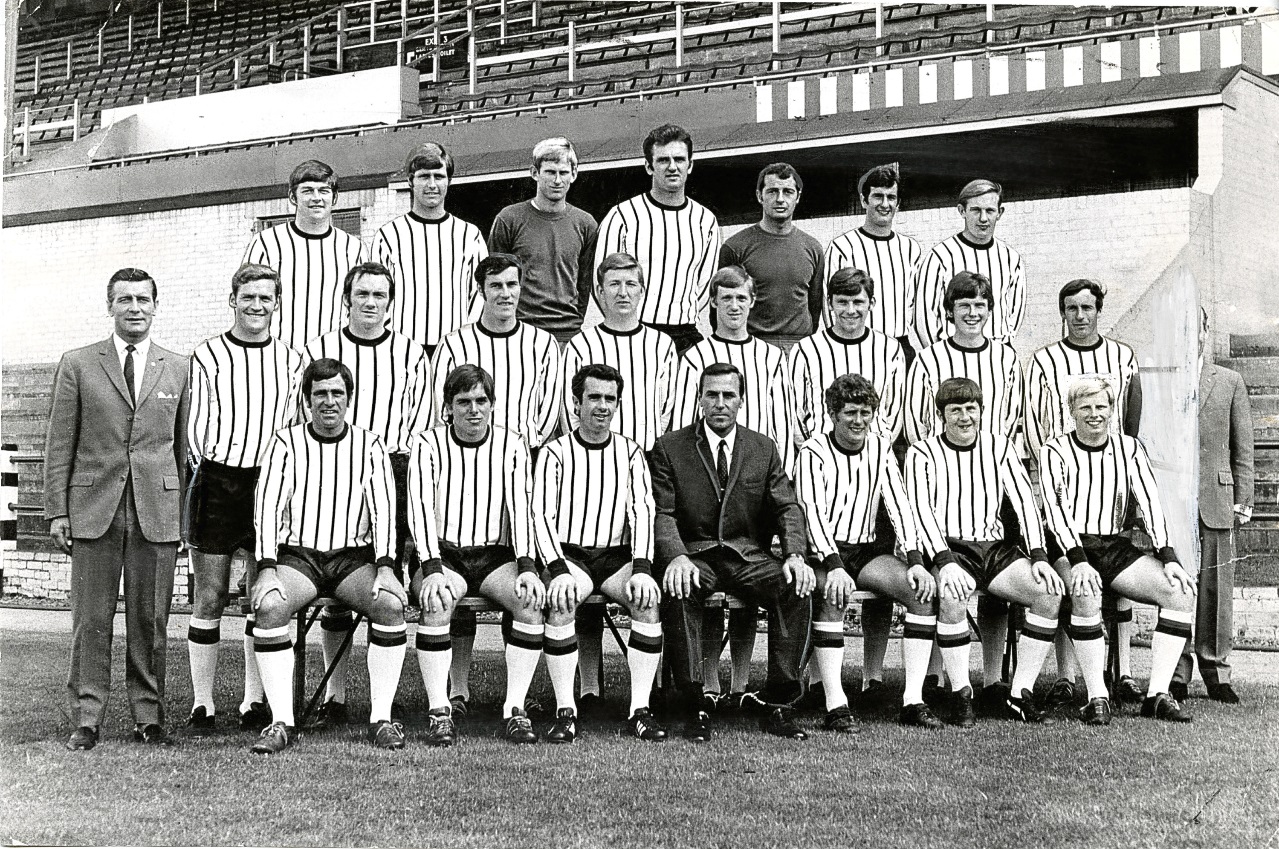 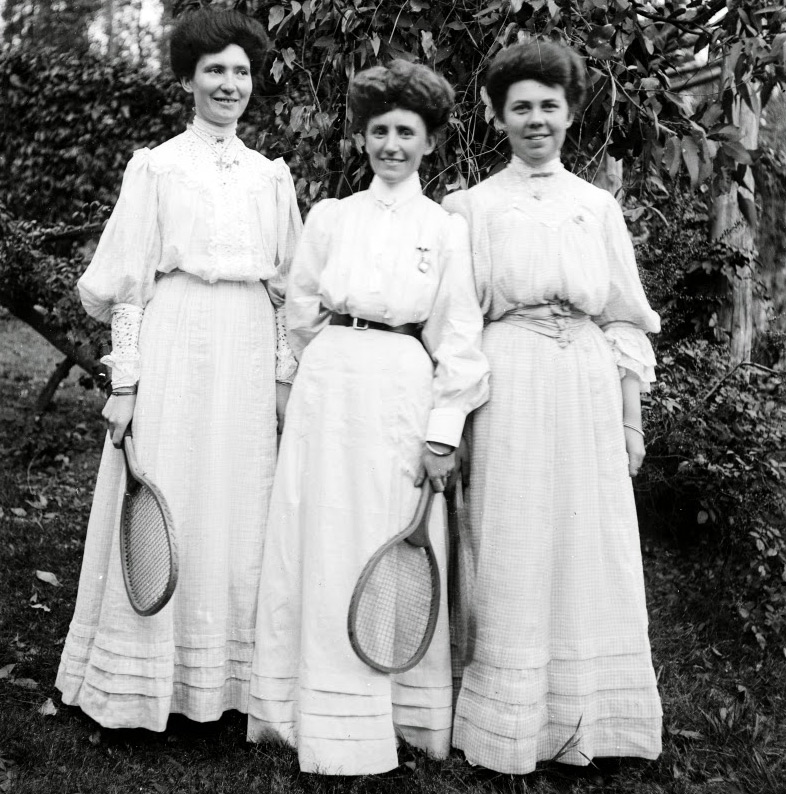 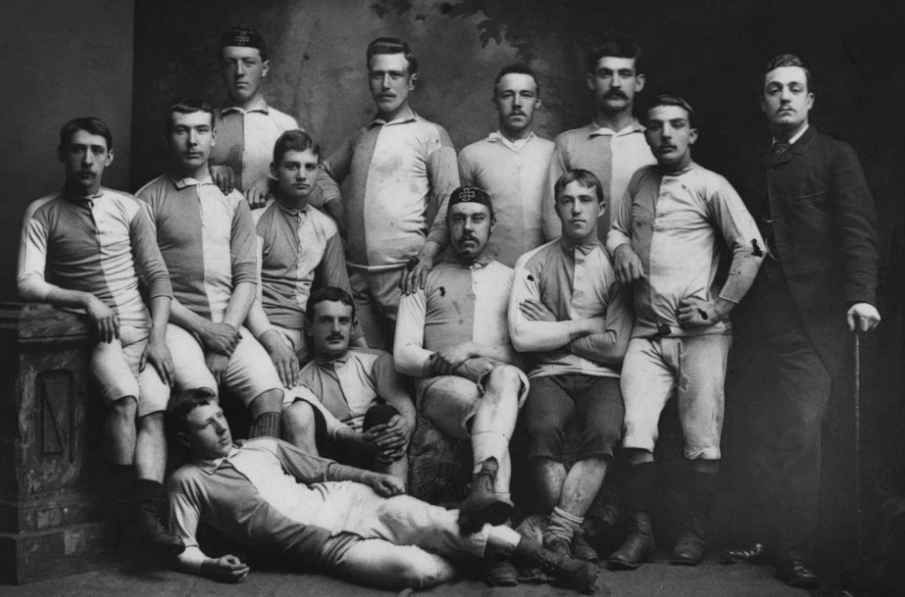 СПОРТИВНАЯ ФОРМА
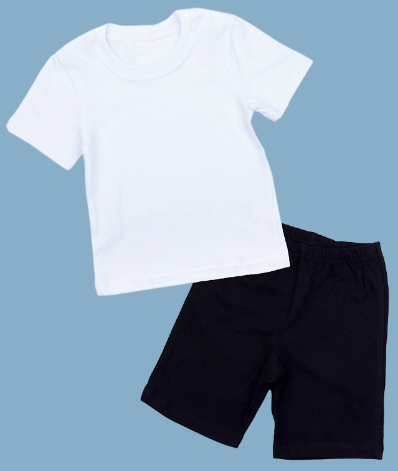 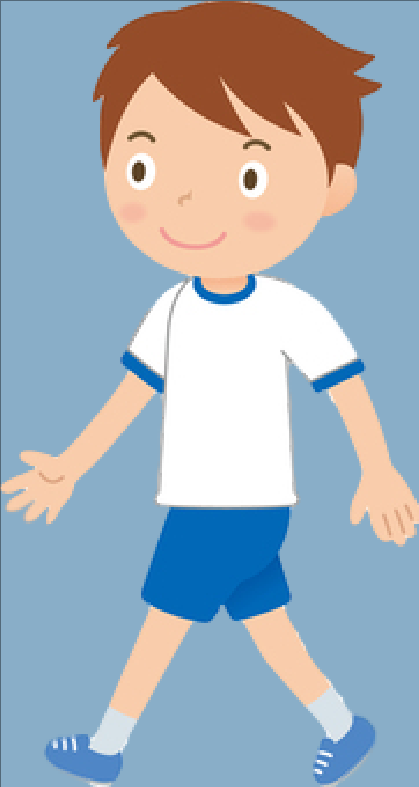 снижает нагрузки на опорно-двигательный аппарат
защищает от перегрева или переохлаждения
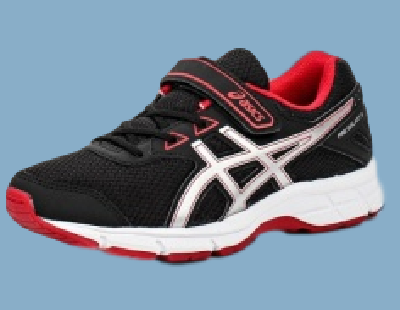 б
а
2
не сковывает движения
позволяет выполнять упражнения с комфортом
1
в
г
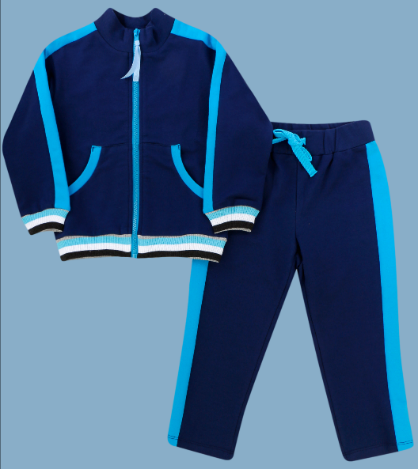 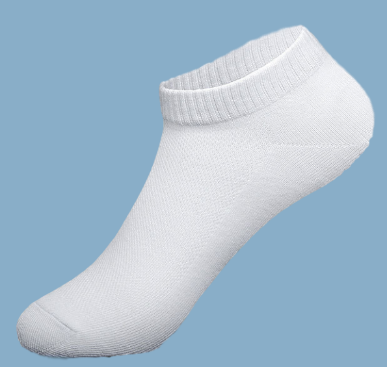 3
фиксирует голеностоп
позволяет избежать нарушения целостности кожных покровов
д
е
4
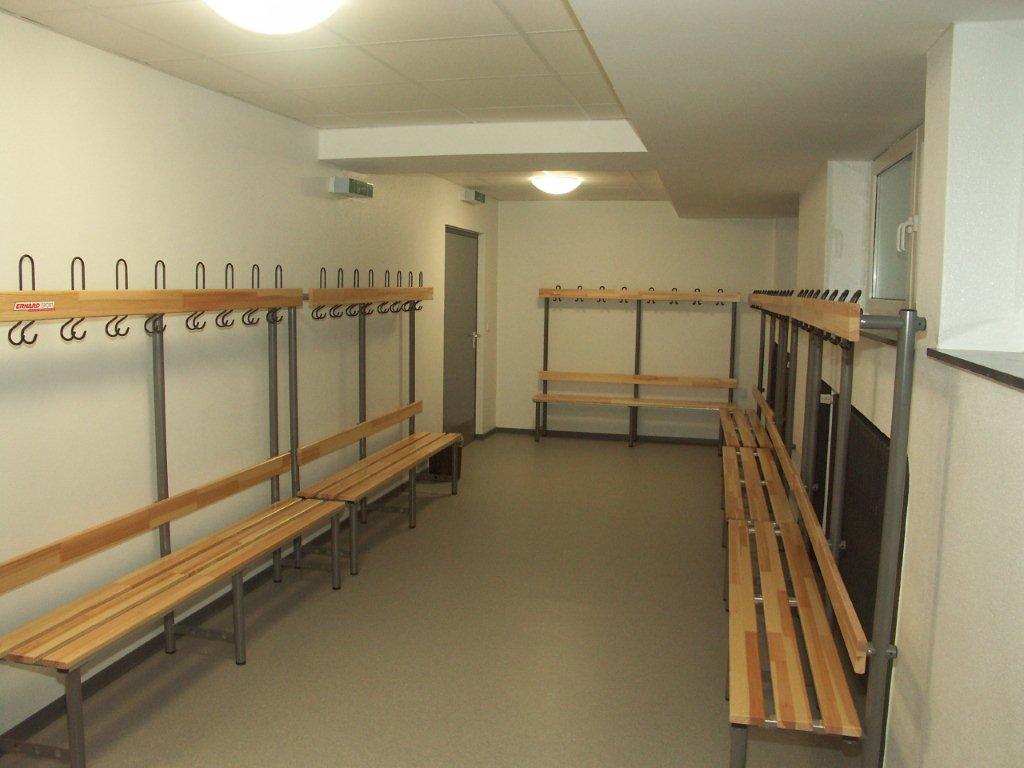 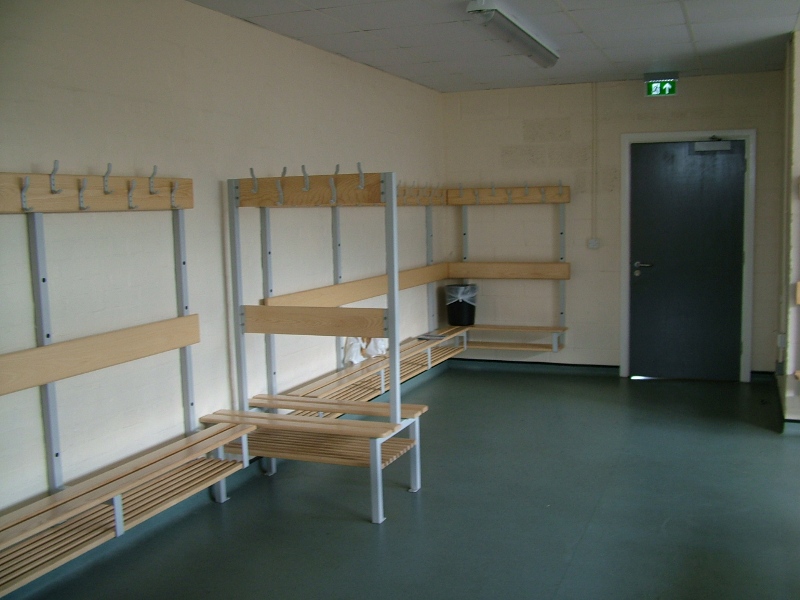 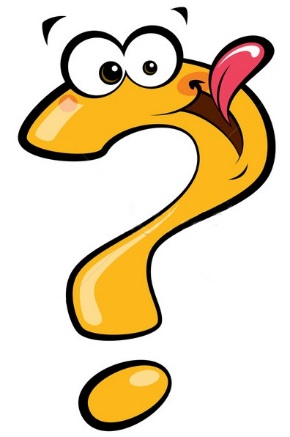 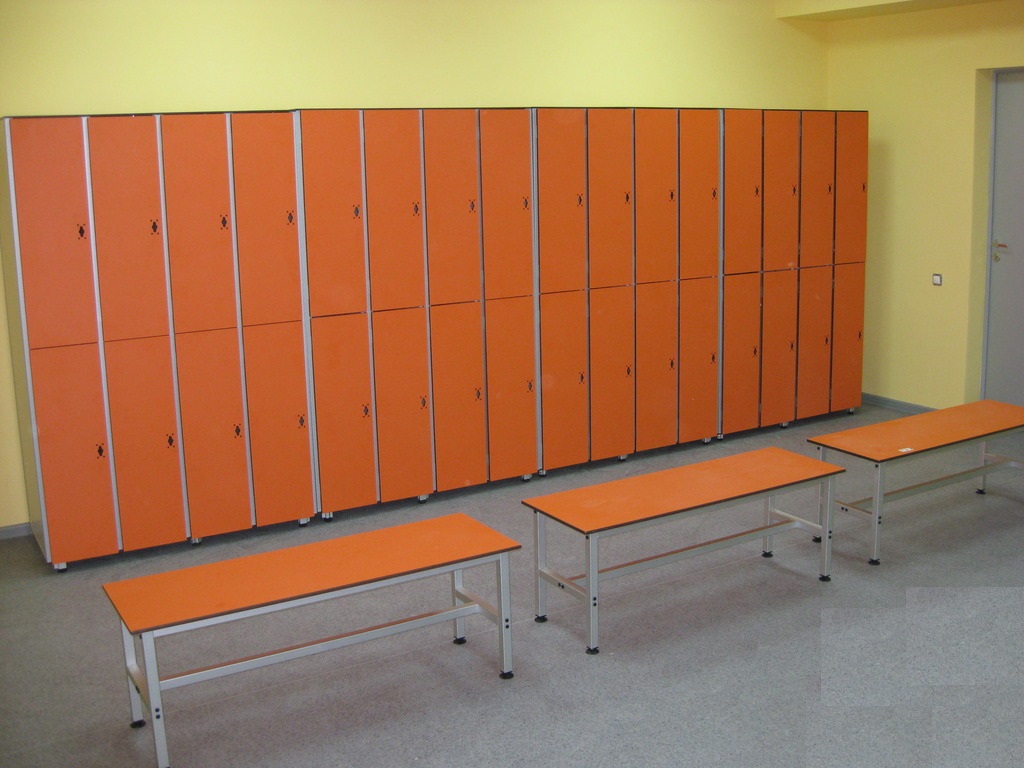 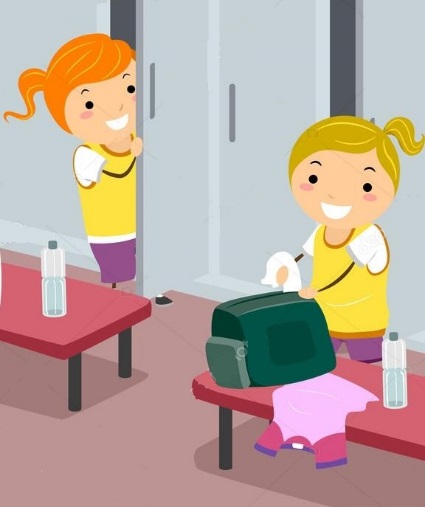 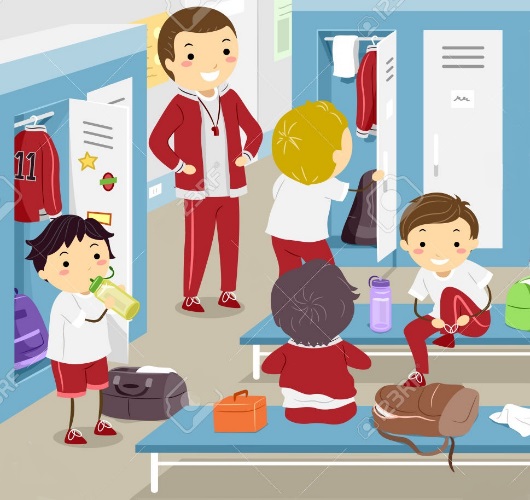 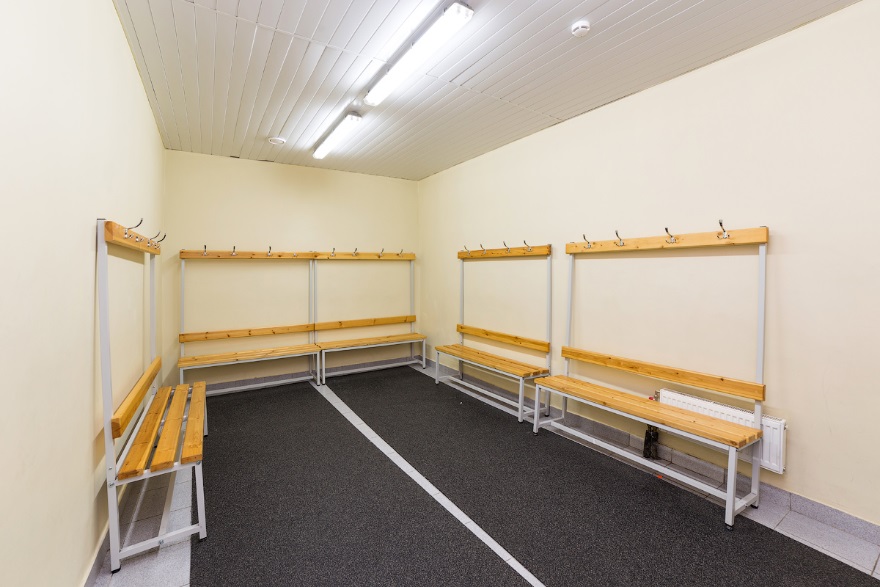 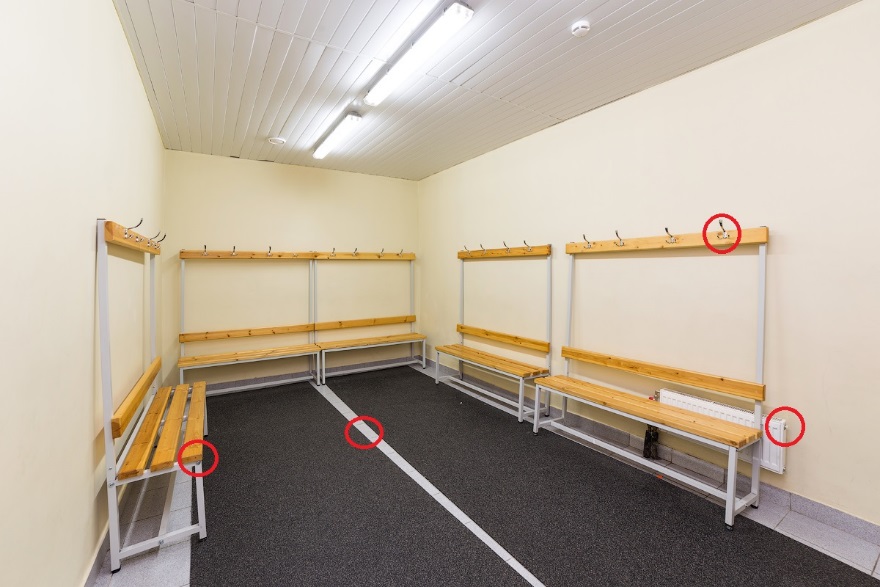 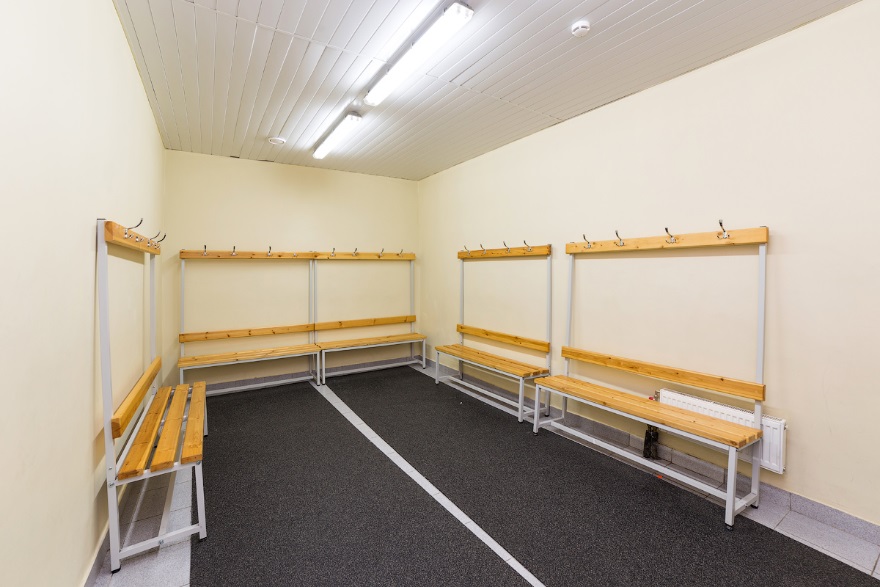 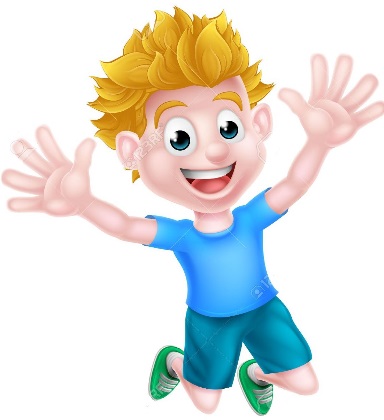 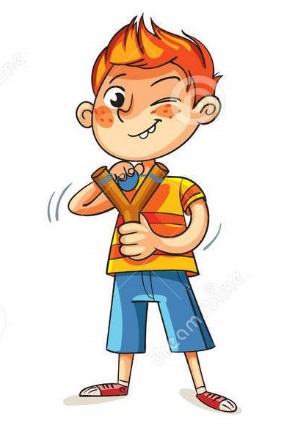 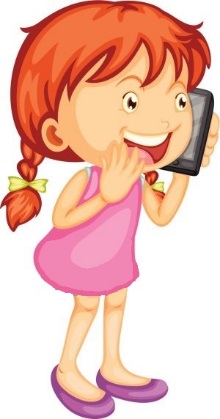 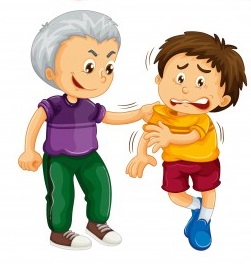 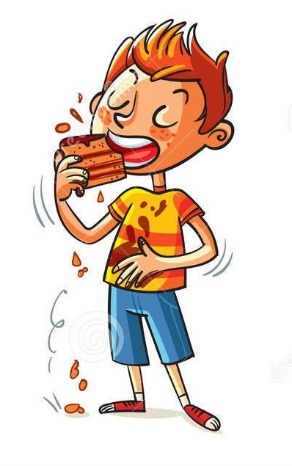 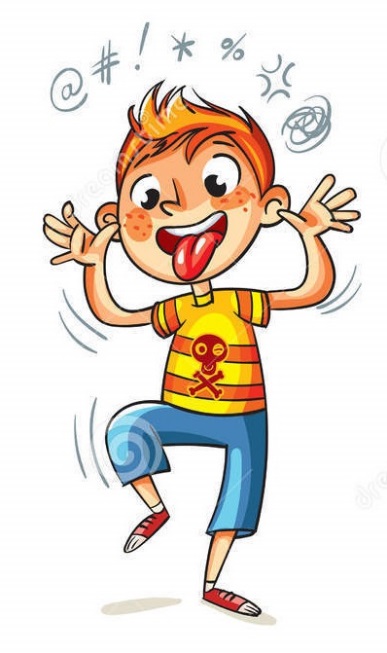 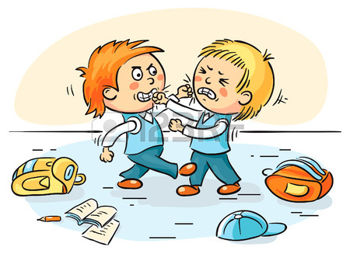 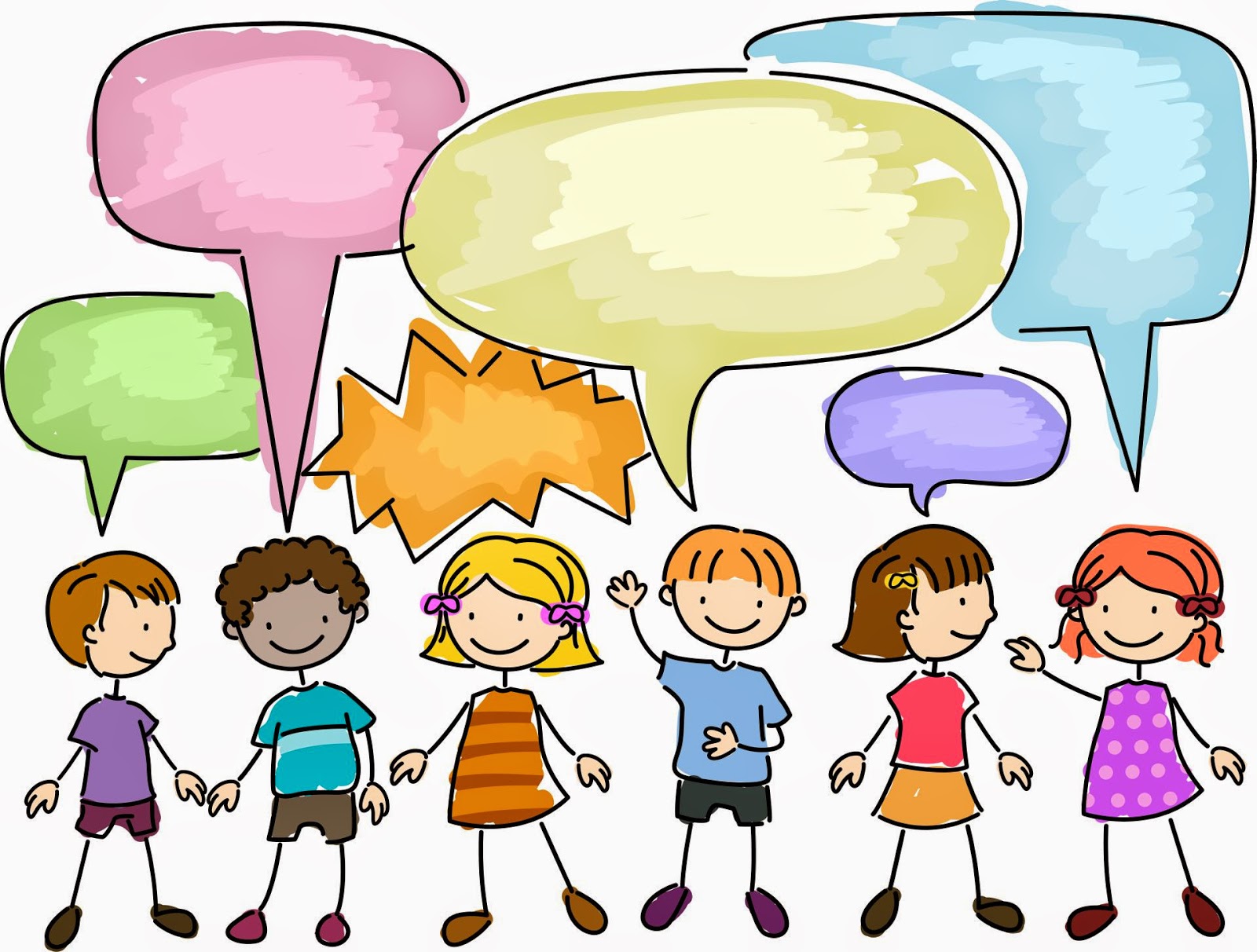 Одеваться надо спокойно, не разбрасывая вещей:
При открывании и закрывании дверей будьте осторожны: не подставляйте пальцы, не хлопайте дверью, не держите дверь
вещи необходимо аккуратно повесить на крючки или положить на скамейки, а обувь поставить под них
В раздевалках нельзя бегать, толкаться, прыгать, шалить, вставать на скамейки, мусорить, грубо вести себя по отношению к другим учащимся. загораживать проходы и мешать свободному перемещению других учащихся
Находиться в раздевалках можно только до начала и после урока физической культуры по разрешению учителя и под его контролем
О каждом
 несчастном случае в раздевалке ученик или очевидец случившегося должен 
 немедленно сообщить
              учителю
В случае возникновения конфликтной ситуации учащиеся должны сообщить об этом учителю